Kính chào quý thầy cô giáo và các em học sinh 
về dự giờ học hôm nay.
LUYỆN TỪ VÀ CÂU
     ĐỘNG TỪ
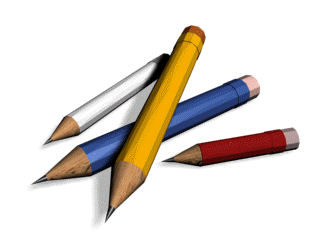 KIỂM TRA BÀI CŨ
Thần Đi-ô-ni-dốt mỉm cười ưng thuận.
Vua Mi-đát thử bẻ một cành sồi, cành đó liền biến thành vàng.
Danh từ chung :
thần,
vua,
cành,
sồi,
vàng
Danh từ riêng:
Đi-ô-ni-dốt,
Mi-đát
Danh từ chung
TỪ LOẠI
DANH TỪ
Danh từ riêng
DANH TỪ
TỪ LOẠI
ĐỘNG TỪ
Anh nhìn trăng và nghĩ tới ngày mai…
  Mươi mười lăm năm nữa thôi, các em sẽ thấy cũng dưới ánh trăng này dòng thác nước đổ xuống làm chạy máy phát điện;ở giữa biển rộng, cờ đỏ sao vàng phấp phới bay trên những con tàu lớn.
GHI NHỚ
Động từ là những từ chỉ hoạt động, trạng thái của sự vật.
Động từ chỉ trạng thái
Động từ chỉ hoạt động
- bay là là
- lượn vòng
- yên lặng …
- xem ti vi
- đá bóng
- thăm ông bà
- làm bài
- kể chuyện
 múa 
 hát
- đi xe đạp
- chơi điện tử …
Bài 1: Viết tên các hoạt động em thường làm hằng ngày ở nhà và ở trường. 
Gạch dưới động từ trong các cụm từ chỉ hoạt động ấy.

- Các hoạt động ở nhà. 		M: quét nhà
- Các hoạt động ở trường.	M : làm bài
Các hoạt động ở nhà:
Rửa li tách, lau nhà, múc nước, xem ti vi,....
Các hoạt động ở trường:
Múa, hát, đá bóng, kể chuyện,chơi cầu long,..
Bài 2: Gạch dưới động từ trong các đoạn văn sau:
a) Yết Kiêu đến kinh đô Thăng Long  yết kiến vua Trần Nhân Tông.
Nhà vua: - Trẫm cho nhà ngươi nhận lấy một loại binh khí.
Yết Kiêu: - Thần chỉ xin một chiếc dùi sắt.
Nhà vua: -  Để  làm gì?
Yết Kiêu: -  Để dùi thủng chiến thuyền của giặc vì thần có thể lặn hàng giờ dưới nước.
b) Thần Đi-ô-ni-dốt mỉm cười ưng thuận.
 Vua Mi-đát thử bẻ một cành sồi, cành đó liền biến thành vàng . Vua ngắt một quả táo, quả  táo cũng thành vàng nốt. Tưởng không có ai trên đời sung sướng hơn thế nữa!
a) Yết Kiêu đến kinh đô Thăng Long  yết kiến vua Trần Nhân Tông.
Nhà vua: - Trẫm cho nhà ngươi nhận lấy một loại binh khí.
Yết Kiêu: - Thần chỉ xin một chiếc dùi sắt.
Nhà vua: -  Để  làm gì?
Yết Kiêu: -  Để dùi thủng chiến thuyền của giặc vì thần có thể lặn hàng giờ dưới nước.
b)Thần Đi-ô-ni-dốt mỉm cười ưng thuận.
 Vua Mi-đát thử bẻ một cành sồi, cành đó liền biến thành vàng . Vua ngắt một quả táo, quả  táo cũng thành vàng nốt. Tưởng không có ai trên đời sung sướng hơn thế nữa!
Bài 2: Gạch dưới động từ trong các đoạn văn sau:
a) Yết Kiêu đến kinh đô Thăng Long  yết kiến vua Trần Nhân Tông.
Nhà vua: - Trẫm cho nhà ngươi nhận lấy một loại binh khí.
Yết Kiêu: - Thần chỉ xin một chiếc dùi sắt.
Nhà vua: -  Để  làm gì?
Yết Kiêu: -  Để dùi thủng chiến thuyền của giặc vì thần có thể lặn hàng giờ dưới nước.
b)  Thần Đi-ô-ni-dốt mỉm cười ưng thuận.
     Vua Mi-đát thử bẻ một cành sồi, cành đó liền       biến thành vàng . Vua ngắt một quả táo, quả  táo cũng thành vàng nốt. Tưởng không có ai trên đời sung sướng hơn thế nữa!
TRÒ CHƠI:
XEM KỊCH CÂM
Xin chân thành cảm ơn các thầy cô giáo và các em học sinh!